Р.Дал “Чарлі  і шоколадна фабрика” Образ містера Віллі Вонка. Реальне та фантастичне в повісті.
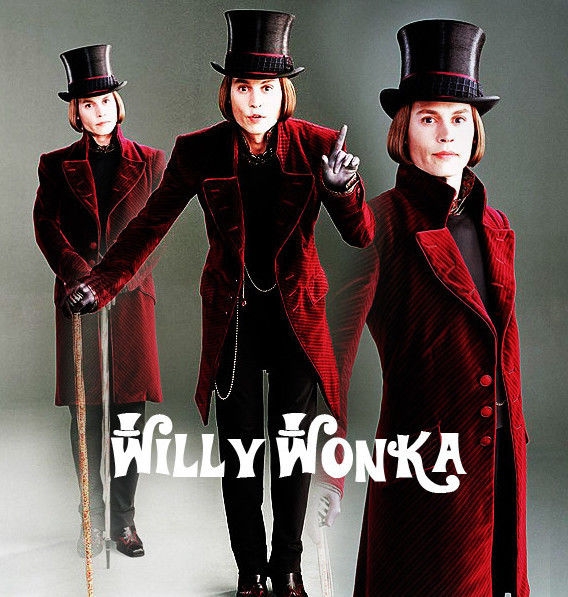 Характеристика персонажів
Словникова робота
Портрет літературного героя –  опис зовнішності персонажа в художньому творі (обличчя, постаті, ходи, одягу, манери поводитися, характерних жестів тощо). Через портрет письменник часто передає характер, почуття і настрої персонажа, показує своє ставлення до нього.
"Гронування""Характеристика образу Віллі Вонки"
дивний
спостережливий
творчий
виконує обіцянки
Віллі Вонка
відданий своїй справі
винахідливий
грубуватий
розумний
хвалькуватий
справедливий
Робота  в групах над створенням таблиці «Реальне та фантастичне»
Цікаві факти
Для фільму було виготовлено 1850 справжнісіньких плиток шоколаду. На створення шоколадного водопаду пішло 145.5 тонн цього смачного продукту. А всі льодяники на деревах на фабриці Вонки - справжні. Човен з рожевого скла (той самий, на якій здійснюється подорож по шоколадній річці) має розміри 3 на 9 метрів, і на його створення пішло 20 тижнів.
Тім Бертон викинув мільйони доларів на навчання білок процедурі добування з лісових горіхів ядер і їх сортування. Для того, щоб добитися від білок виконання задуманого по сюжету, Тім Бертон організував протягом шести місяців школу для 200 гризунів, в якій їх вчили чистити лісові горіхи, сортувати і завантажувати на стрічку конвейєра.
На створення шоколадної річки, по якій Вонка з відвідувачами фабрики здійснює невелику подорож до одного з цехів, пішло 780 тонн чистісінького шоколаду.
Під час зйомок об'єктив вартість півмільйона доларів впав в чан з гарячим шоколадом і, звичайно ж, прийшов в повну непридатність.
Підсумок уроку
Інтерактивна вправа «Мікрофон»
    – Мені запам’яталося із життя Роальда Дала…– Я знаю такі твори письменника.– Герої «Чарлі і шоколадна фабрика» – це.– Казка «Чарлі і шоколадна фабрика» популярна у світі, бо… 
    - Мені хочеться вірити, що …